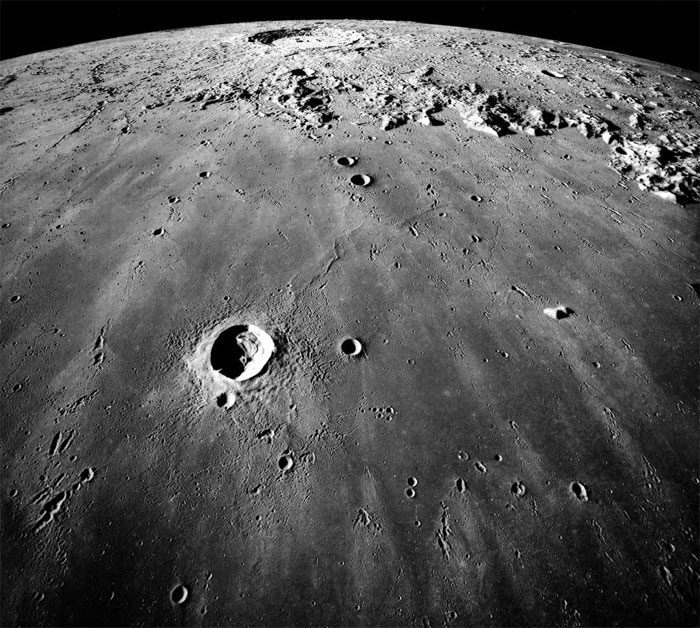 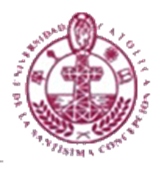 Geología Planetaria
UNIVERSIDAD CATOLICA DE LA SANTISIMA CINCEPCIÓN              FACULTAD DE EDUCACION
Matías Pérez
    Ignacio Valenzuela
                                                       Aníbal Leiva
                                                                                                             Felipe Muñoz
                                                                                                                  Jonathan Irribarra
-Profesor: Manuel Loyola
 -Asignatura: Coe
Concepción, martes 13 de mayo, 2014
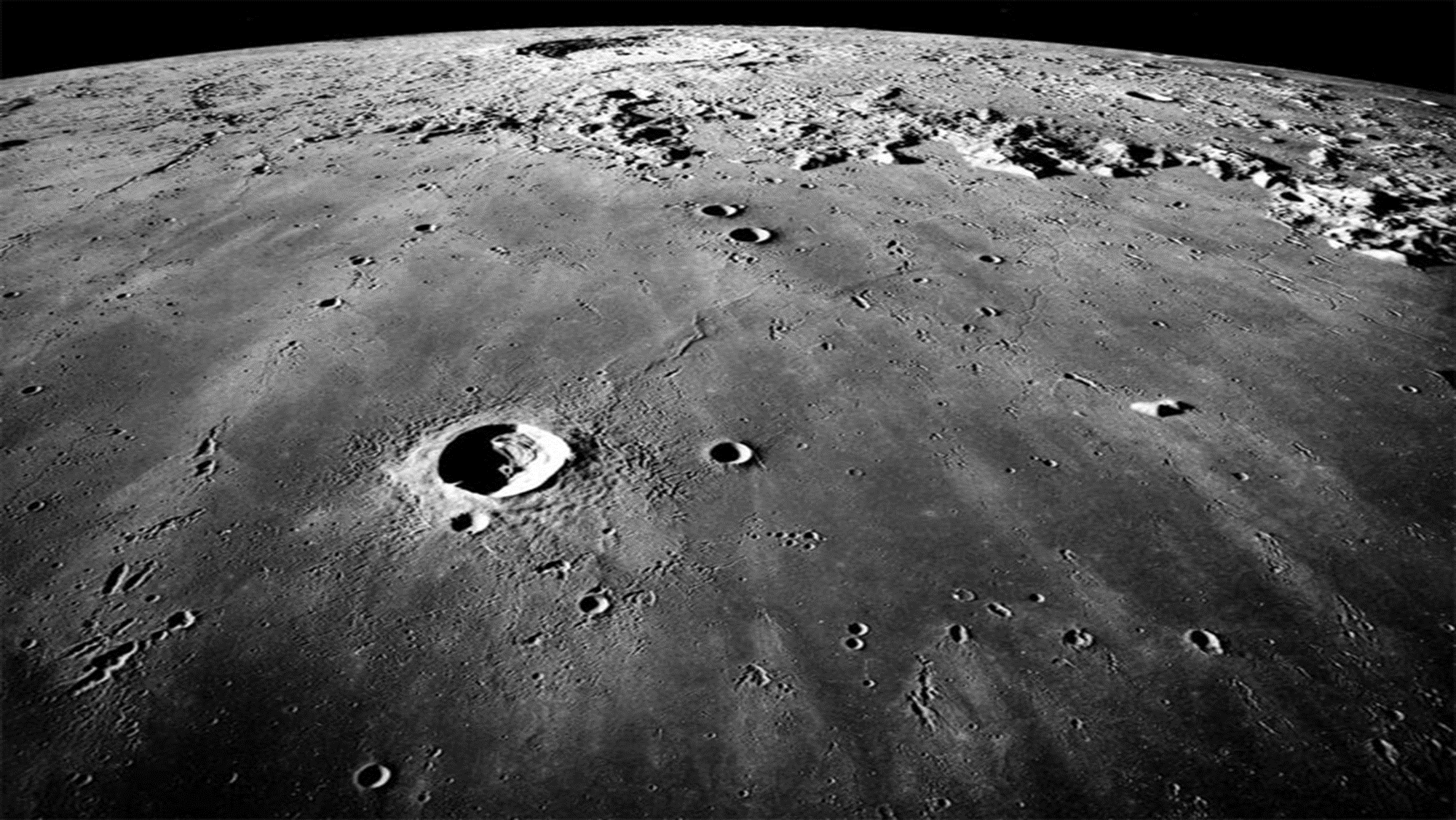 -Introducción.
geología planetaria o astrogeología
como se le conoce, está encargada de estudiar todo
tipo de cuerpos celestes que posean superficie sólida, como los
planetas, satélites, meteoritos, asteroides, cometas, etc ’’
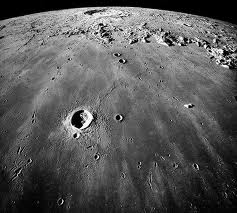 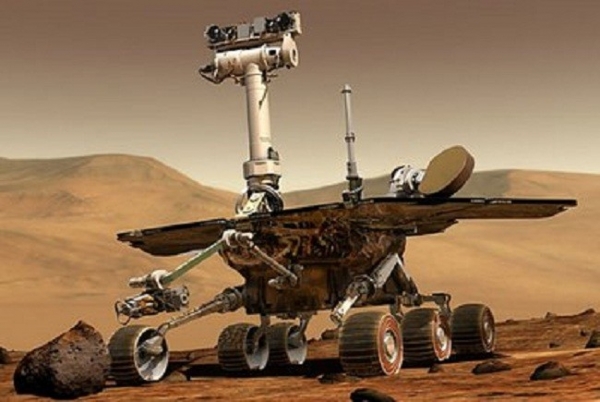 Luna
rover curiosity
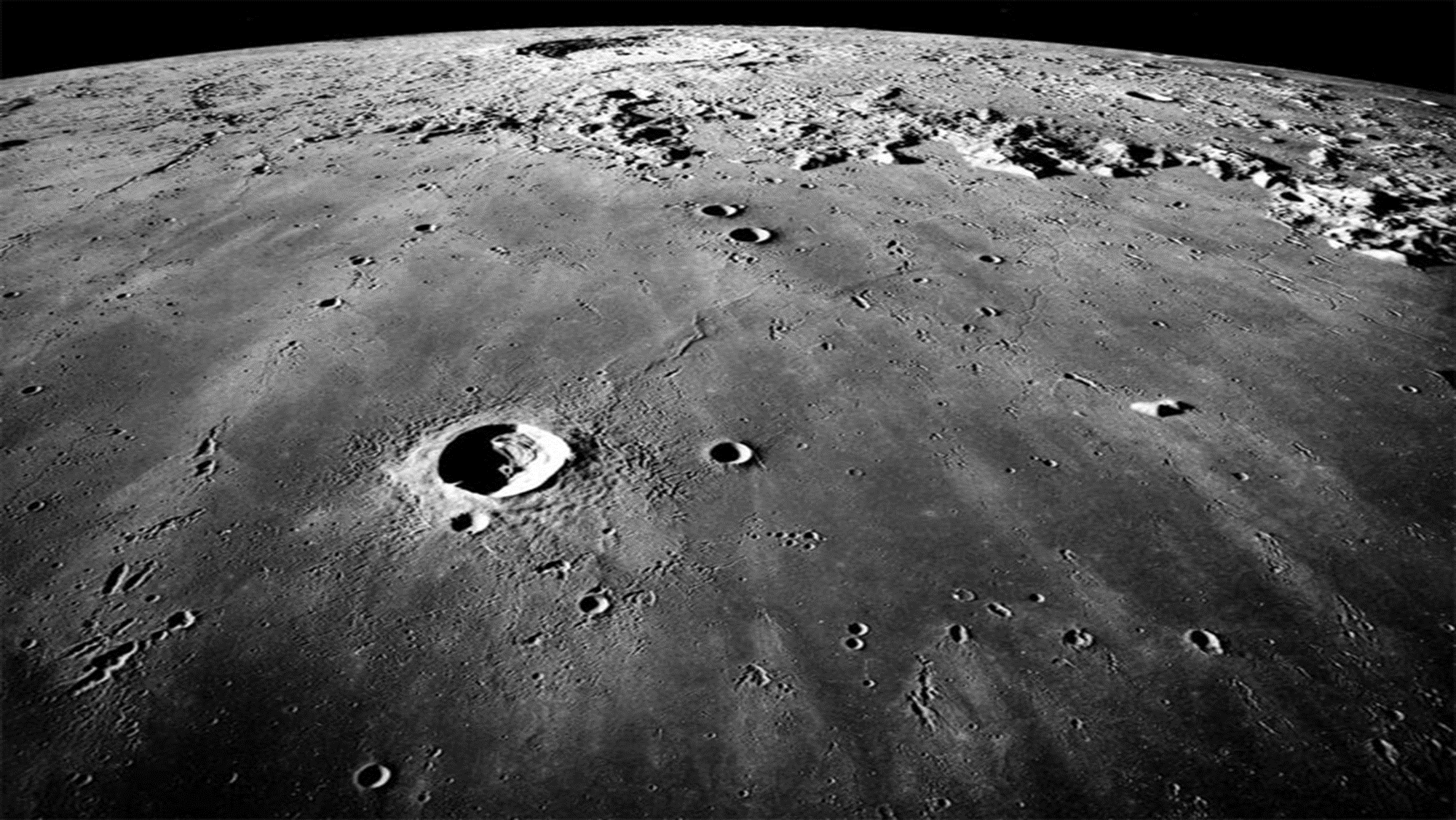 -Orígenes de la geología 
             planetaria.
-´´El nacimiento de esta sub-diciplina es a comienzos de la década de los 60’ más precisamente fue en
 1961 cuando el físico y astrónomo Eugene Shoemaker (considerado como el padre de la astrogeología)
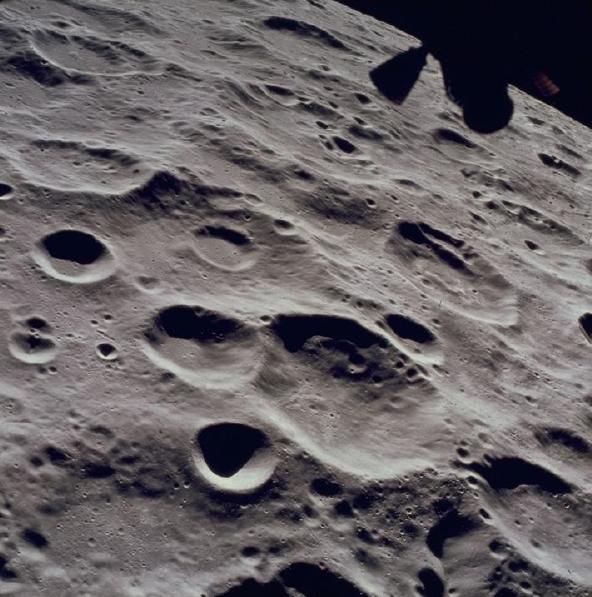 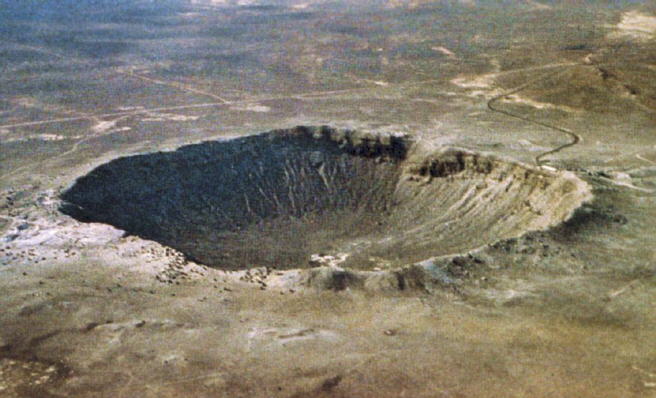 Cráteres lunares
cráter meteorito de Arizona
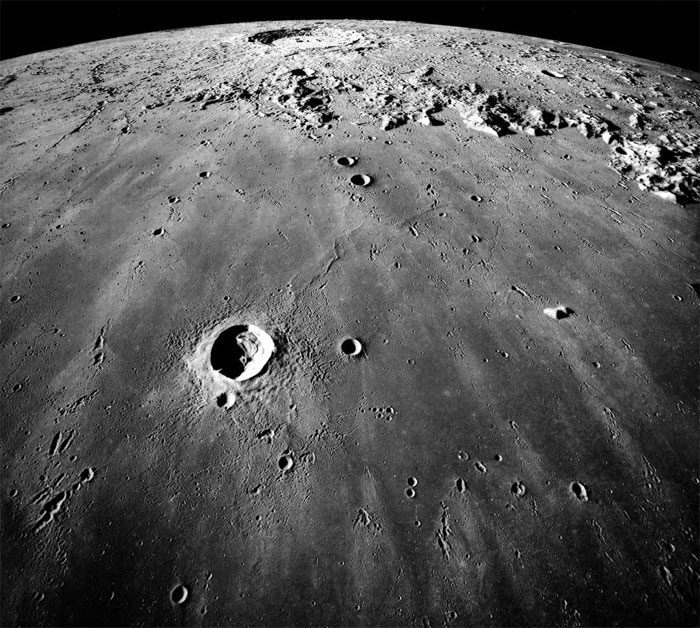 Misiones planetarias.

la Geología Planetaria ha presentado grandes avances en cuanto a investigaciones espaciales y tecnología.
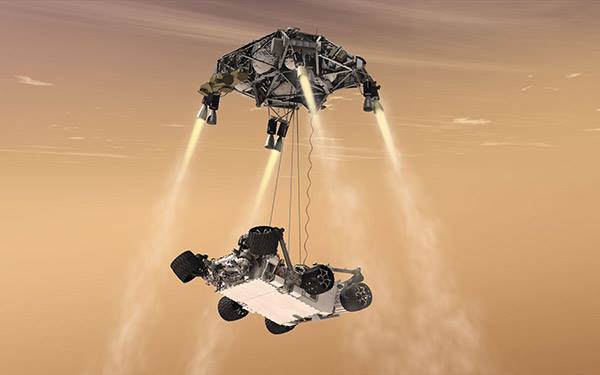 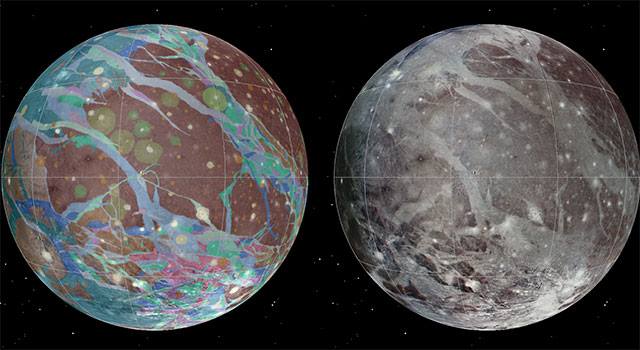 Caracterización de la geología de ambientes extremos actuales y paleo-ambientes.j
Las partes que han sido exploradas y o analizadas en el caso de lugares poco accesibles
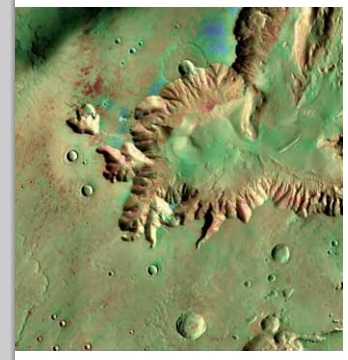 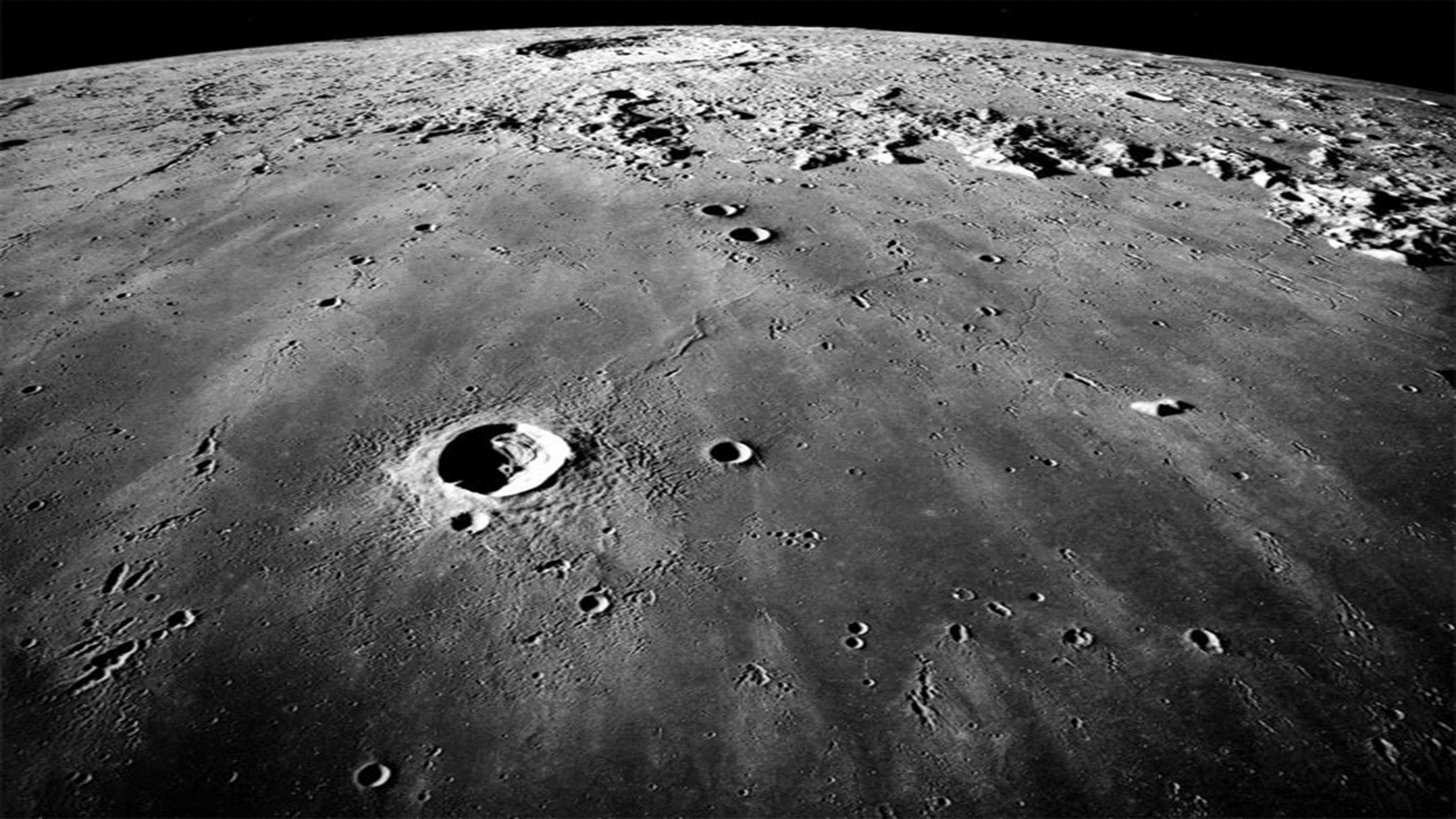 Estudios de materia extraterrestre: meteoritos.
Los meteoritos son fragmentos de asteroides que viajan por el espacio y chocan contra la superficie de la Tierra o de otro cuerpo planetario, donde son recogidos
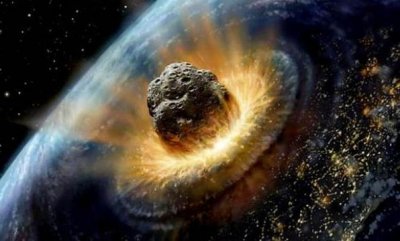 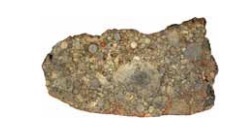 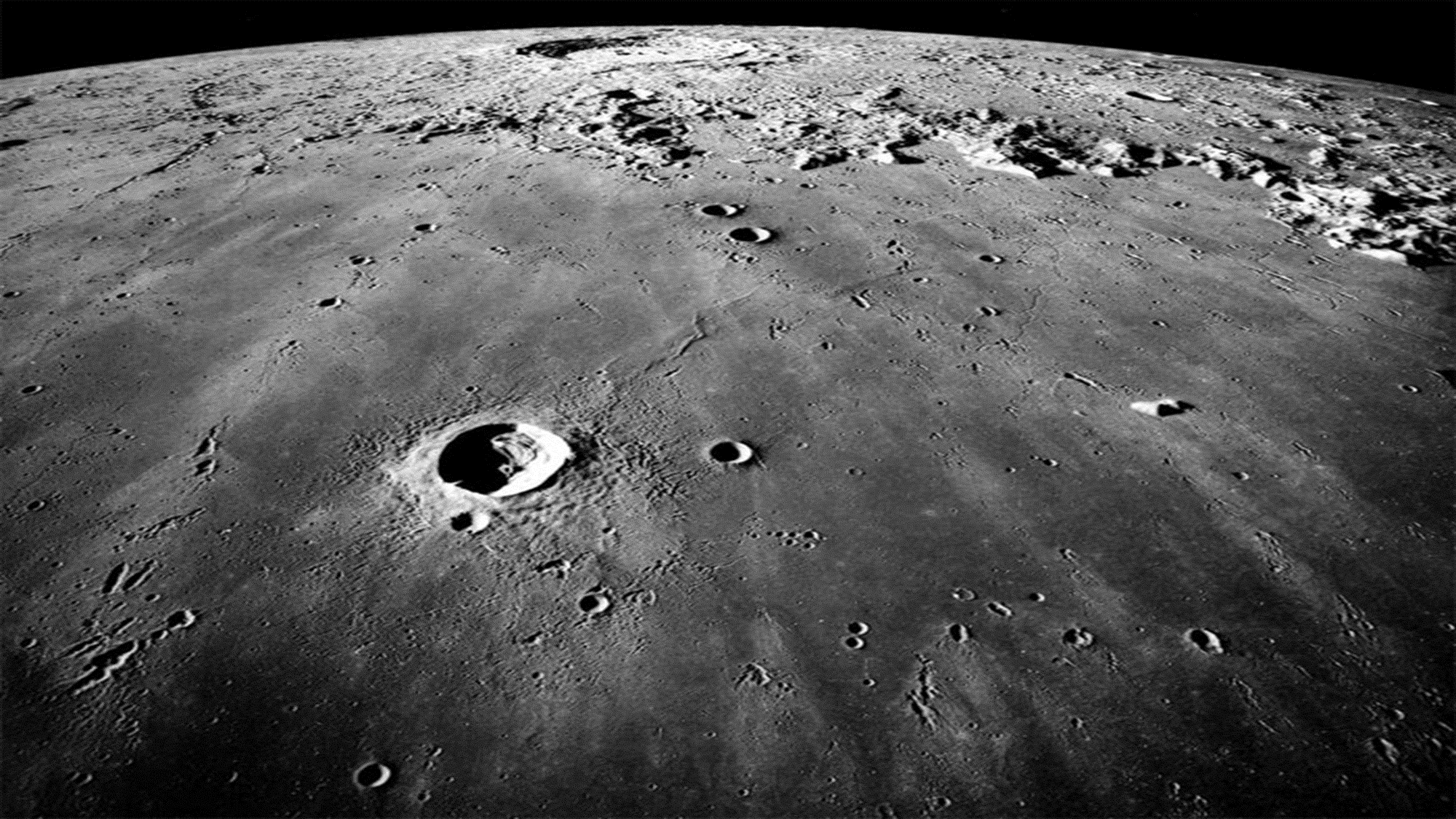 -Conclusión.